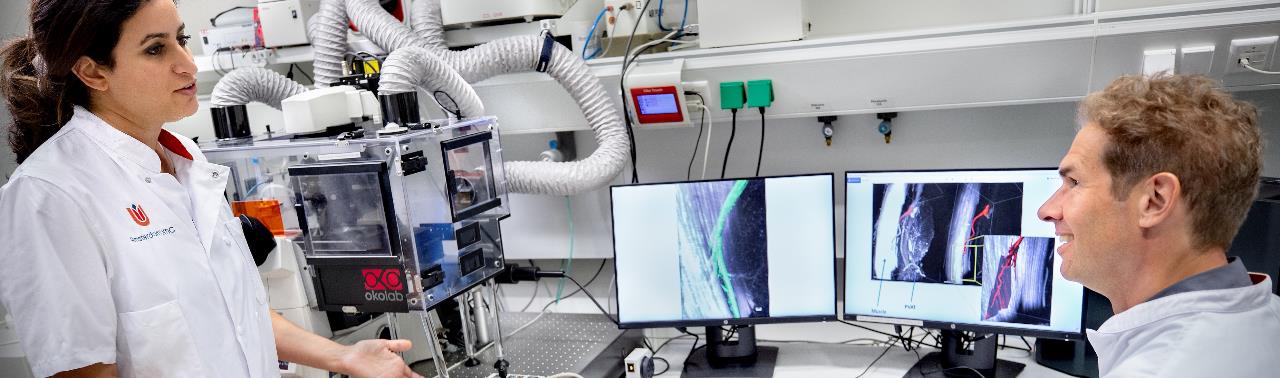 The title starts here
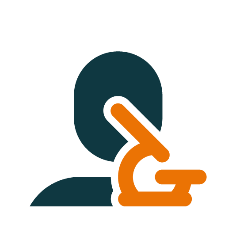 Vidunt asimus es quo quis earum voloriorem volore pos esti rem ipsanihicia volore pos esti non rehenis sitatur?
Pudipsanda volest, et libus, aut as voloriti dici tem aspit pliae consecae idendam, exceperro ipiscitia voloren diorrov iducia 
Voque laborunti recus, cus, odio bla doluptaquodi quo delitatendus ea volupis ex est volest et libus, aut as voloriti dici tem aspit pliae consecae idendam, exceperro ipiscitia voloren diorrov iducia 
Ex ea quas et volorporem que laborunti recus, cus, odio bla doluptaquodi quo.
Text over 2 columns
Pudipsanda volest, et libus, aut as Hier begint de tekst Vidunt asimus es quo quis earum voloriorem 
Rem ipsanihicia volore pos esti non rehenis sitatur?
Pudipsanda volest, et libus, aut as voloriti dici tem aspit pliae consecae idendam, exceperro ipis citia voloren diorrov iducia
Vidunt asimus es quo quis earum voloriorem rem ipsanihicia volore pos esti non rehenis sitatur?
Pudipsanda volest, et libus, aut as voloriti dici tem aspit pliae consecae idendam, exceperro ipiscitia voloren diorrov iducia
Graphs
Here comes an explanatory text.
Here comes an explanatory text
Here comes an explanatory text
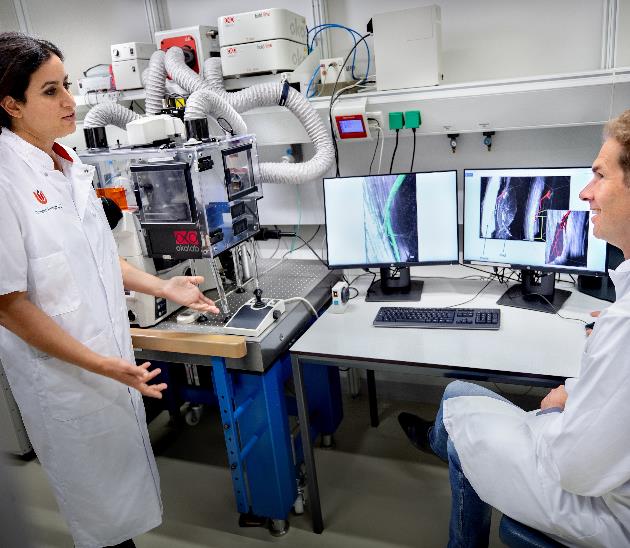 Here comes an explanatory text
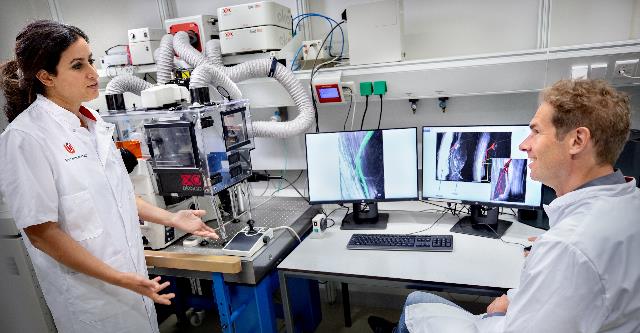 Here comes an explanatory text
Here can be a summary
This page can be filled with partners
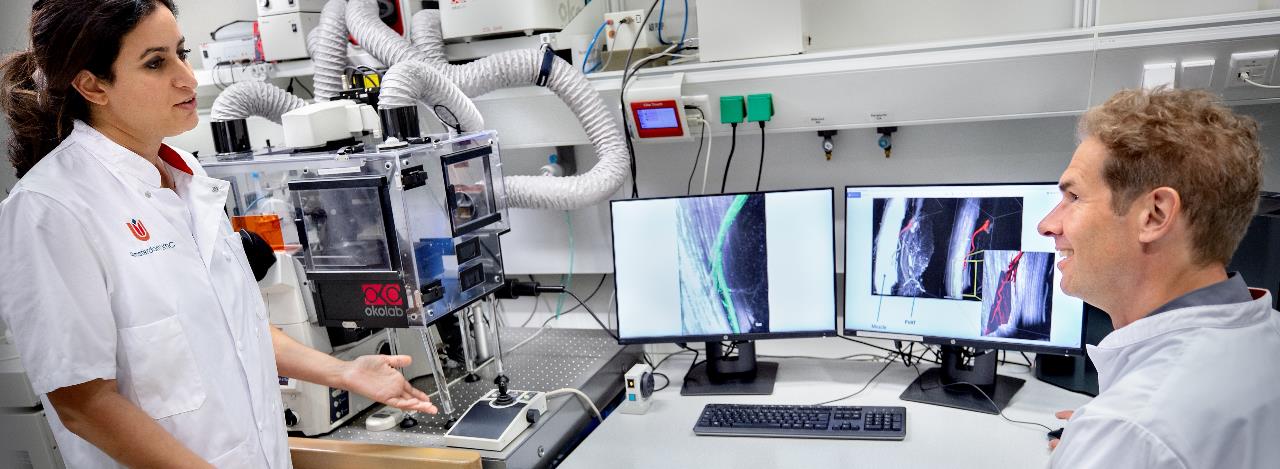 The title starts here
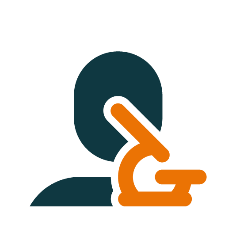 Vidunt asimus es quo quis earum voloriorem volore pos esti rem ipsanihicia volore pos esti non rehenis sitatur?
Pudipsanda volest, et libus, aut as voloriti dici tem aspit pliae consecae idendam, exceperro ipiscitia voloren diorrov iducia 
Voque laborunti recus, cus, odio bla doluptaquodi quo delitatendus ea volupis ex est volest et libus, aut as voloriti dici tem aspit pliae consecae idendam, exceperro ipiscitia voloren diorrov iducia 
Ex ea quas et volorporem que laborunti recus, cus, odio bla doluptaquodi quo.
Text over 2 columns
Pudipsanda volest, et libus, aut as Hier begint de tekst Vidunt asimus es quo quis earum voloriorem 
Rem ipsanihicia volore pos esti non rehenis sitatur?
Pudipsanda volest, et libus, aut as voloriti dici tem aspit pliae consecae idendam, exceperro ipis citia voloren diorrov iducia
Vidunt asimus es quo quis earum voloriorem rem ipsanihicia volore pos esti non rehenis sitatur?
Pudipsanda volest, et libus, aut as voloriti dici tem aspit pliae consecae idendam, exceperro ipiscitia voloren diorrov iducia
Graphs
Here comes an explanatory text
Here comes an explanatory text
Here comes an explanatory text
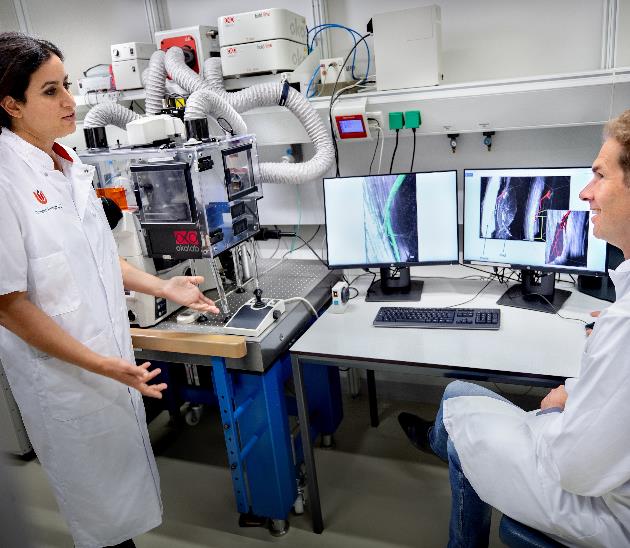 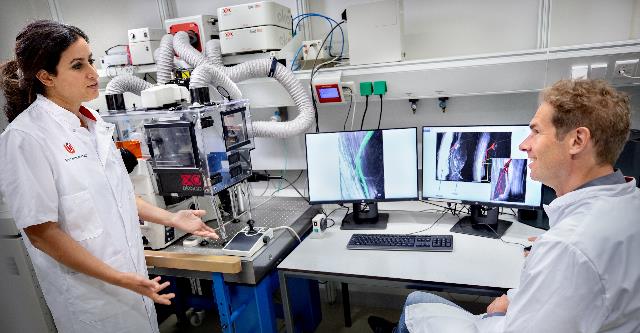 Here comes an explanatory text
Here can be a summary
This page can be filled with partners